КОНКУРС № 3 «Знание дорожных знаков».
1.
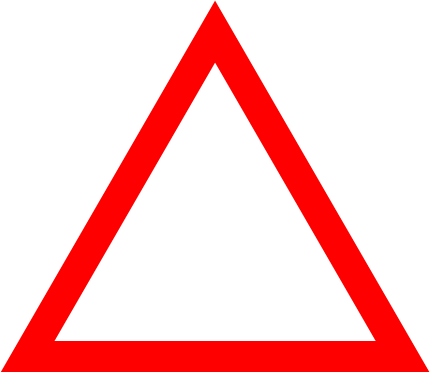 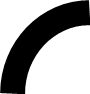 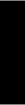 Как называется этот знак?
2.
Как называется этот знак?
3.
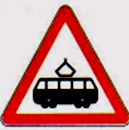 Как называется этот знак?
4.
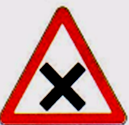 Как называется этот знак?
5.
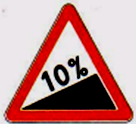 Как называется этот знак?
6.
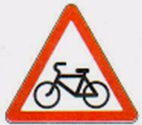 Как называется этот знак?
7.
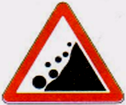 Как называется этот знак?
8.
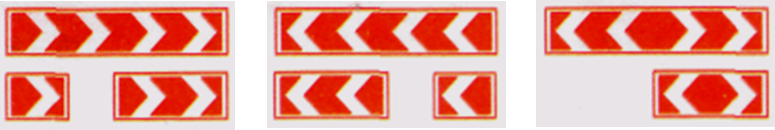 Как называется знак?
9.
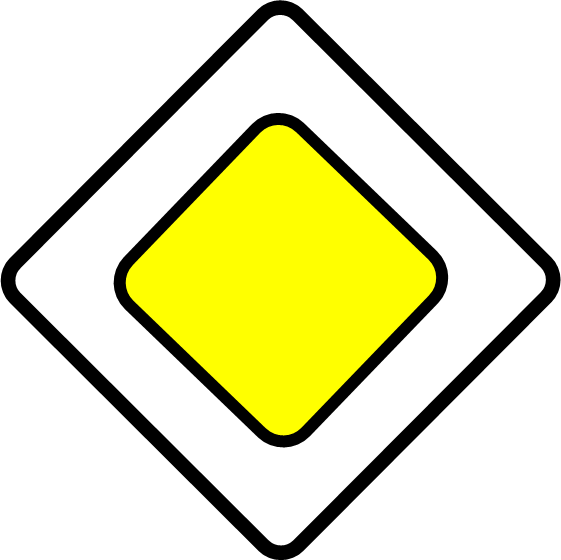 Как называется знак?
10.
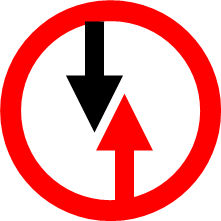 Как называется этот знак?
11.
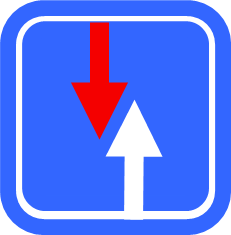 Как Называется этот знак?
12.
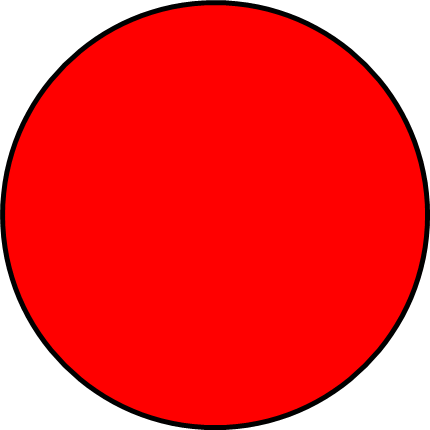 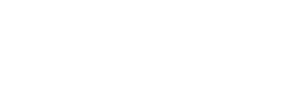 Как называется этот знак?